Name:___________________________

Period:________
Lesson_1
22.1 Probability and Set Theory
1. Write each statement in set notation. Use the descriptions of the sets to the right to complete each statement. 







Draw a Venn Diagram to Organize the Sets









 A ⋂ B = {              }
A ∪ B = {                                              }
2. Write each statement in set notation. Use the descriptions of the sets to the right to complete each statement. 







Draw a Venn Diagram to Organize the Sets









 A ⋂ B = {                                              }

A ∪ B = {                                              }
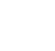 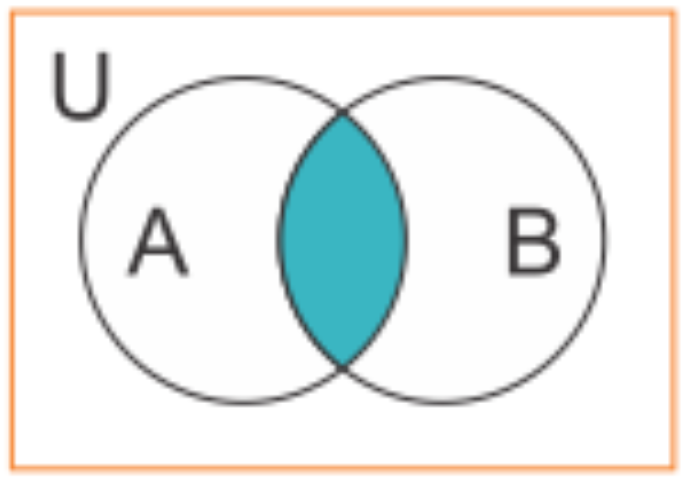 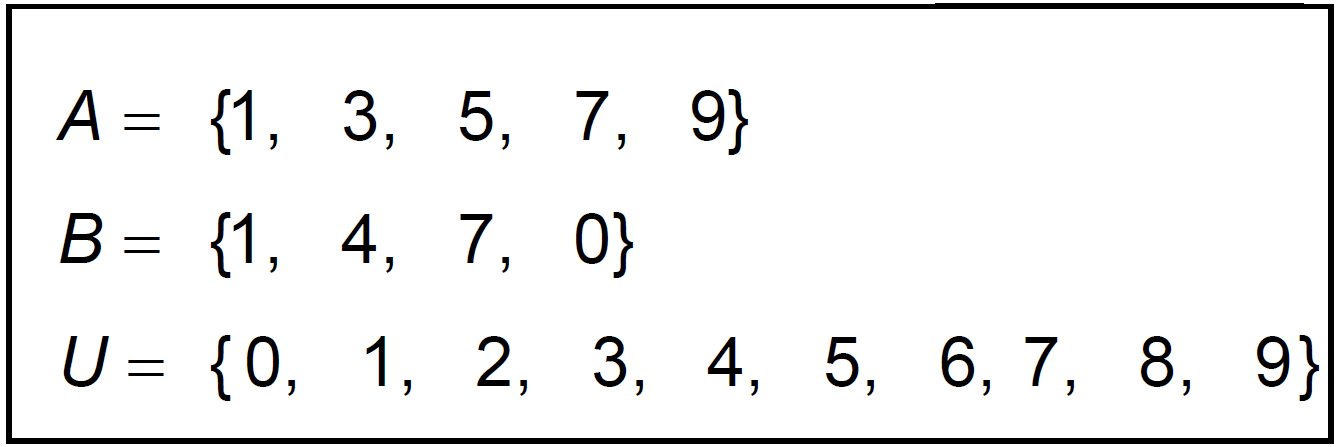 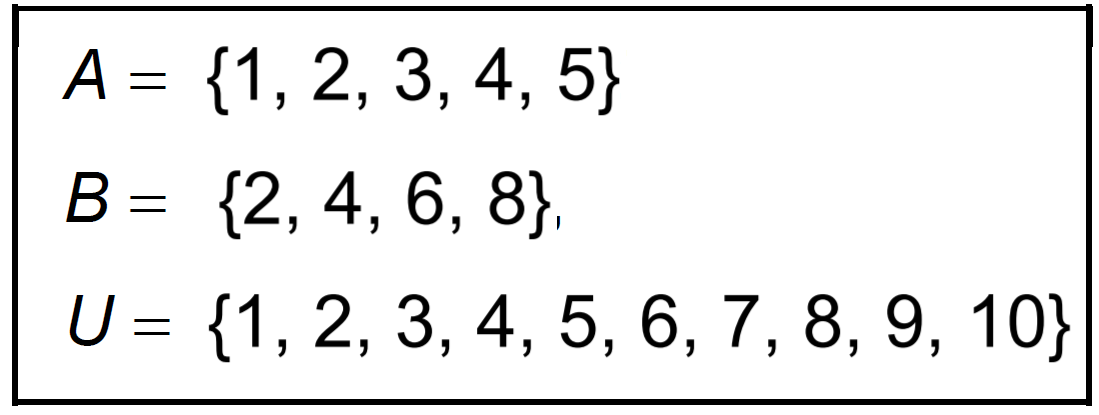 ACTIVATE PRIOR KNOWLEDGE
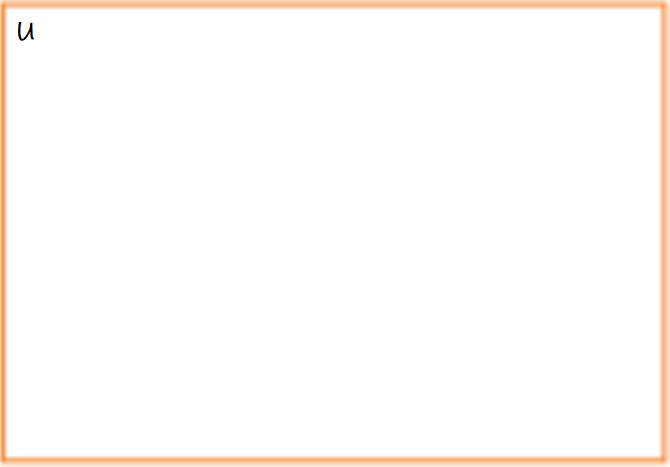 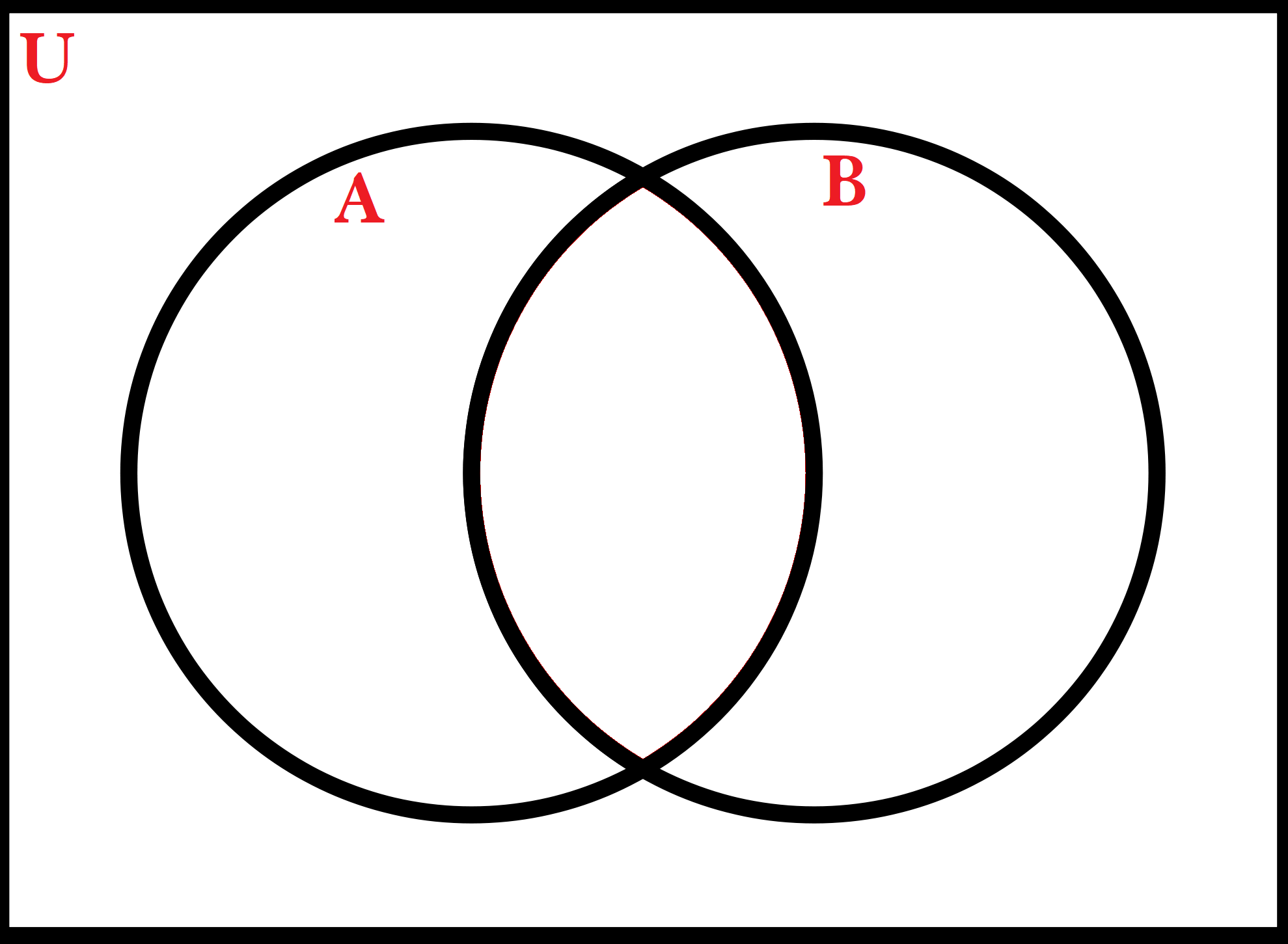 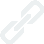 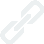 Note: Venn diagram can make it easier to identify the sets.
A set is a collection of distinct objects. Each object in a set is called an element of the set.
A set is often denoted by writing the elements in braces.

The set with no elements is the empty set, denoted by ⌀ or { }.

The set of all elements under is the universal set, denoted by U.

Identifying the number of elements in a set is important for calculating probabilities.
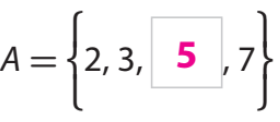 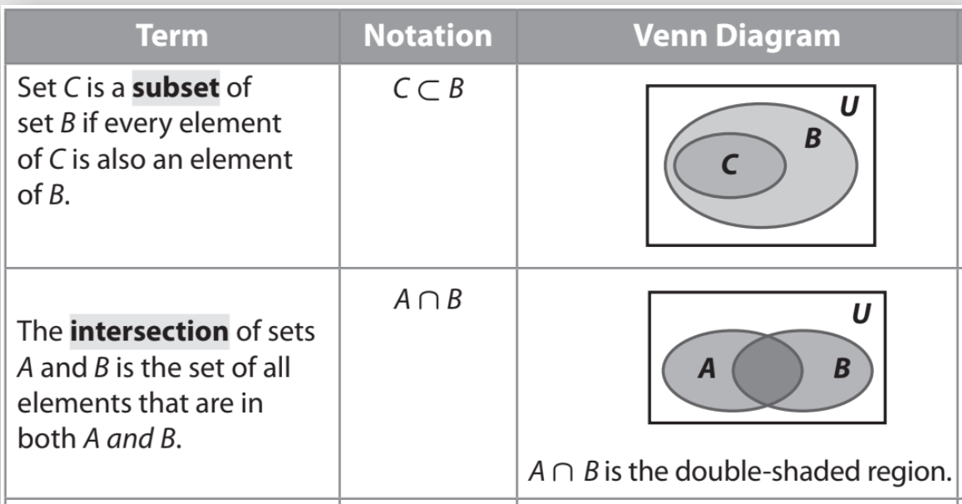 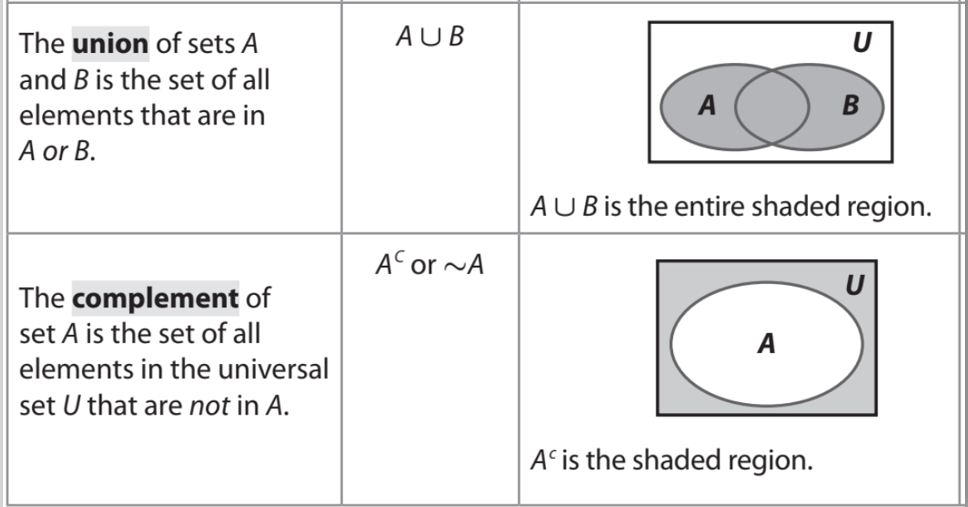 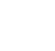 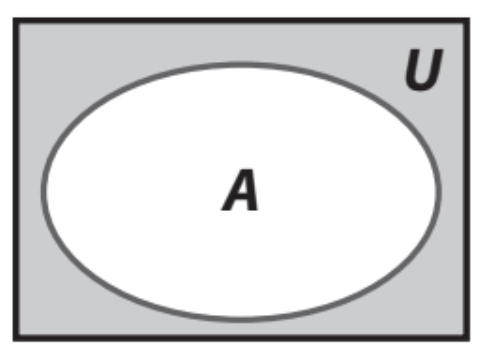 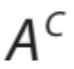 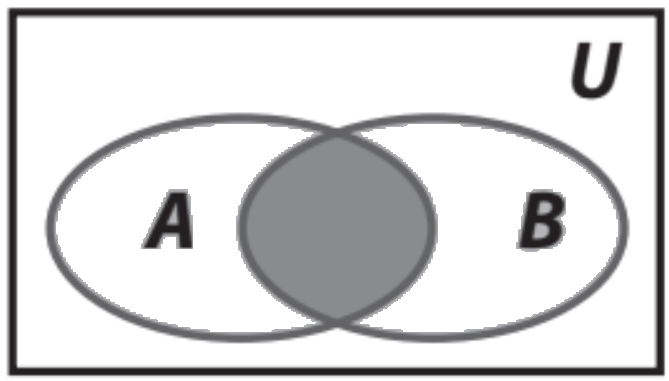 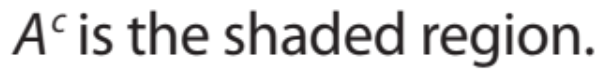 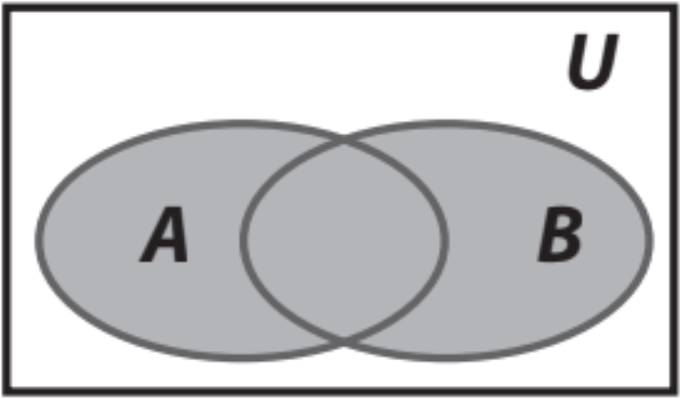 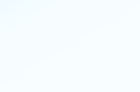 U = {1, 2, 3, 4, 5, 6, 7, 8, 9, 10, 11, 12} 
A = {1, 2, 3, 4, 6, 12}            B =  {2, 4, 6, 8, 10, 12}
C = {1, 3, 5, 7, 9, 11}            D = {2, 4, 6}
Working with Sets:
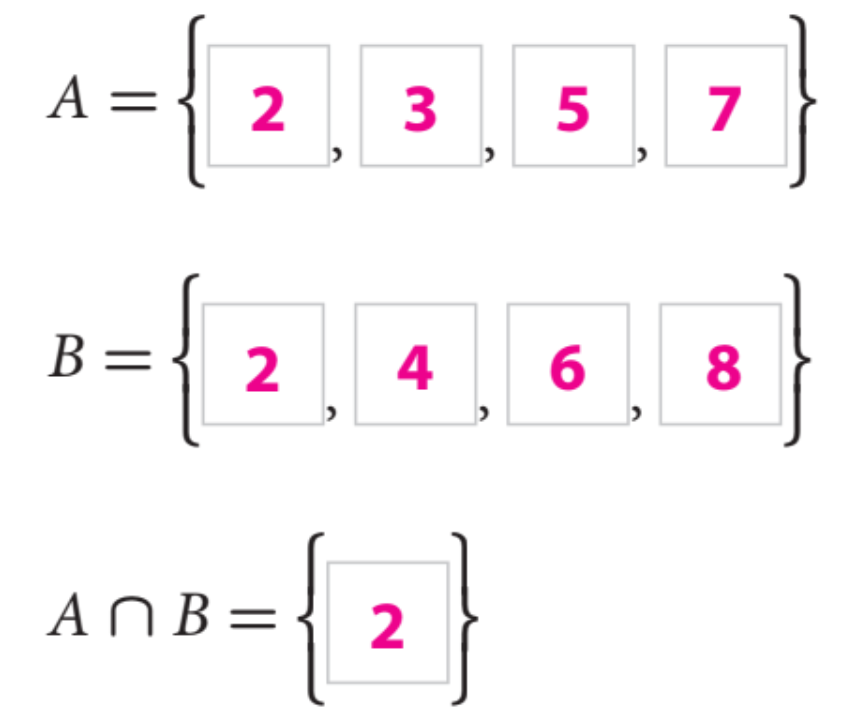 Answer each question (WB).

What is A ⋂ B ?


What is A ⋃ B ?


What is A ⋃ C ?


What is A ⋂ D ?


What is B ⋂ C ?
SKILL DEVELOPMENT
Name the type of set and find the element(s)?
CFU: Whiteboard
The complement (A’ or                ) of a set of A refers to elements not in A.
                           (Opposite)
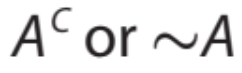 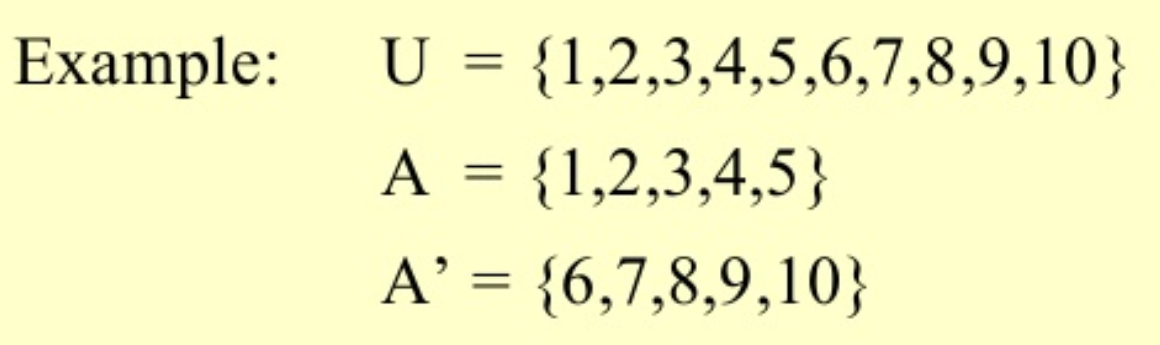 To determine the complement of set A, first identify the elements of set A and universal
set U separately, then identify all the elements in the universal set that are not in set A.
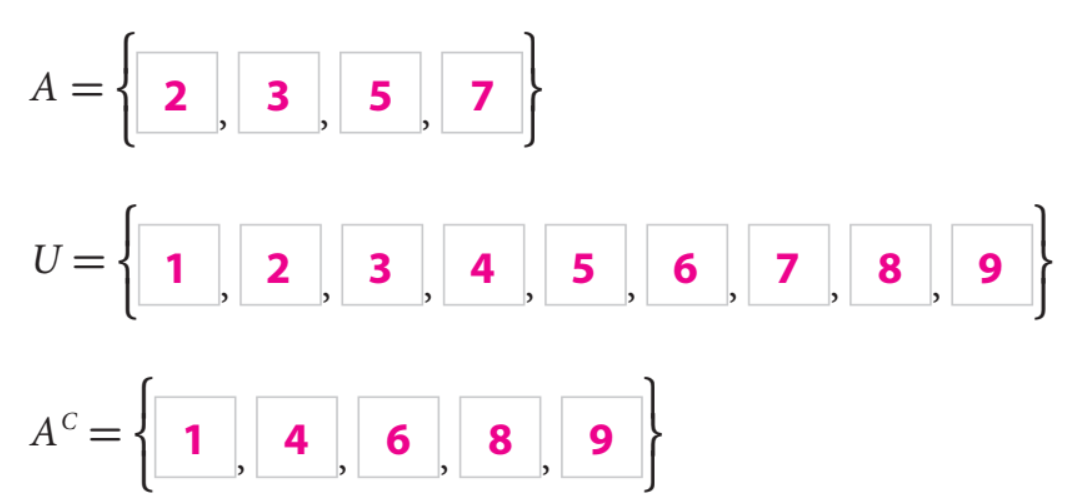 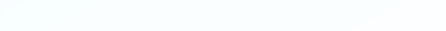 SKILL DEVELOPMENT
Homework and Practice
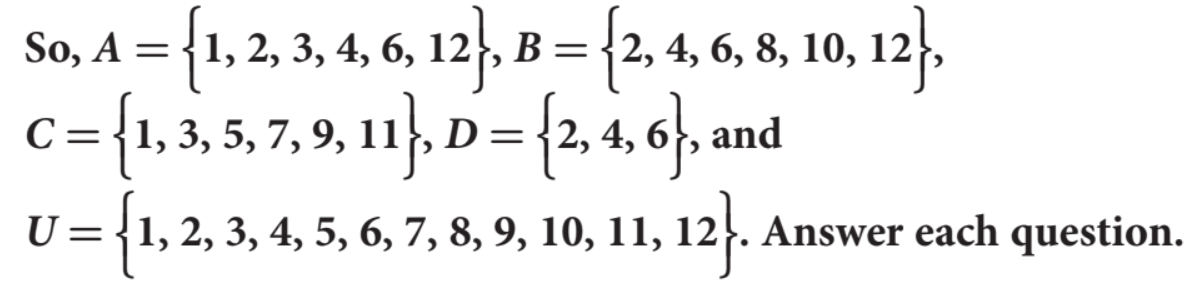 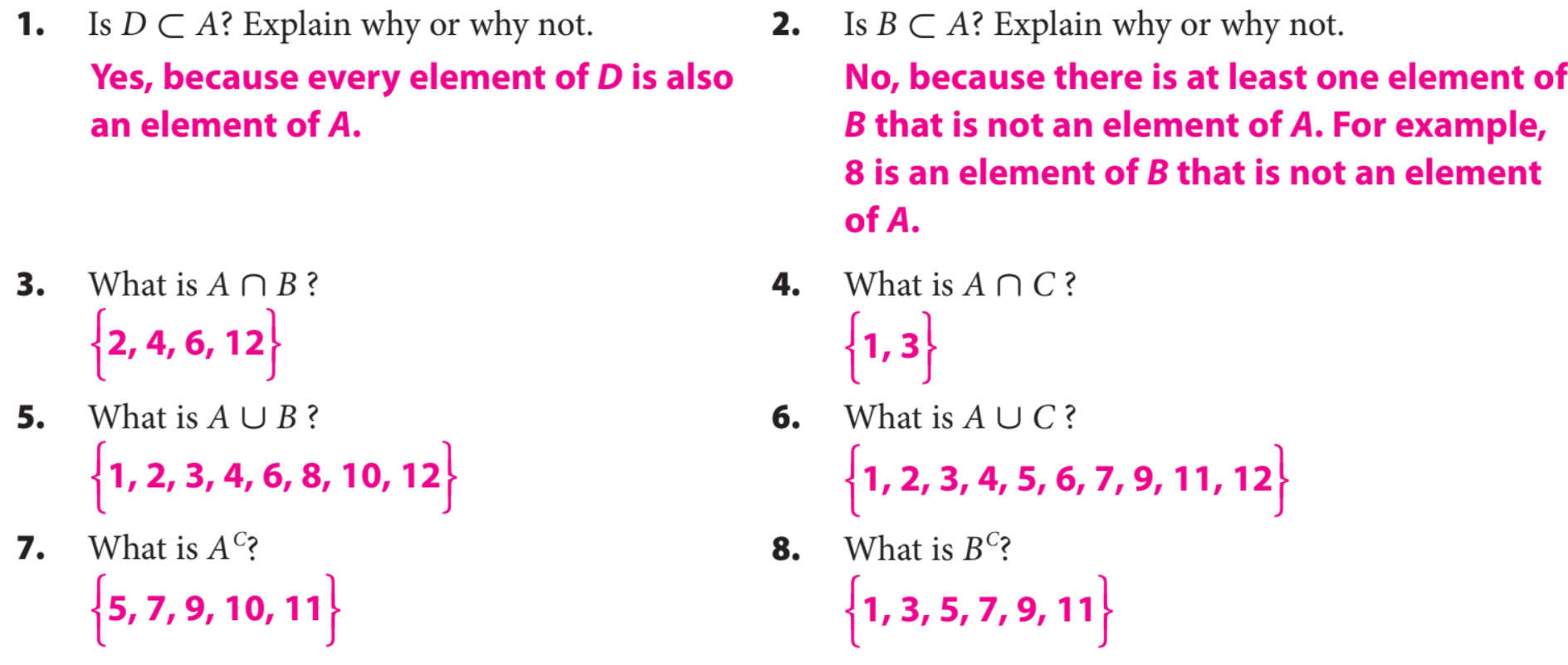 Find the complement of A:
CFU: Whiteboard
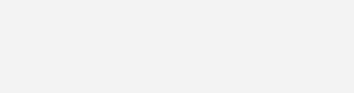 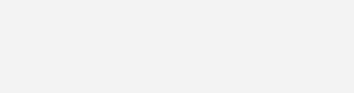 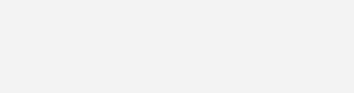 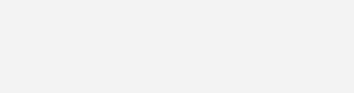 GUIDED PRACTICE
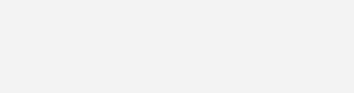 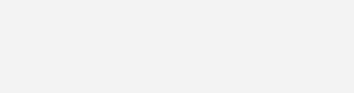 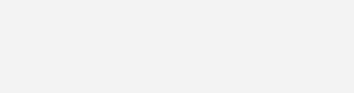 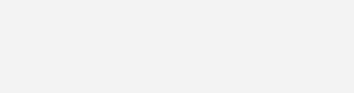 Homework and Practice
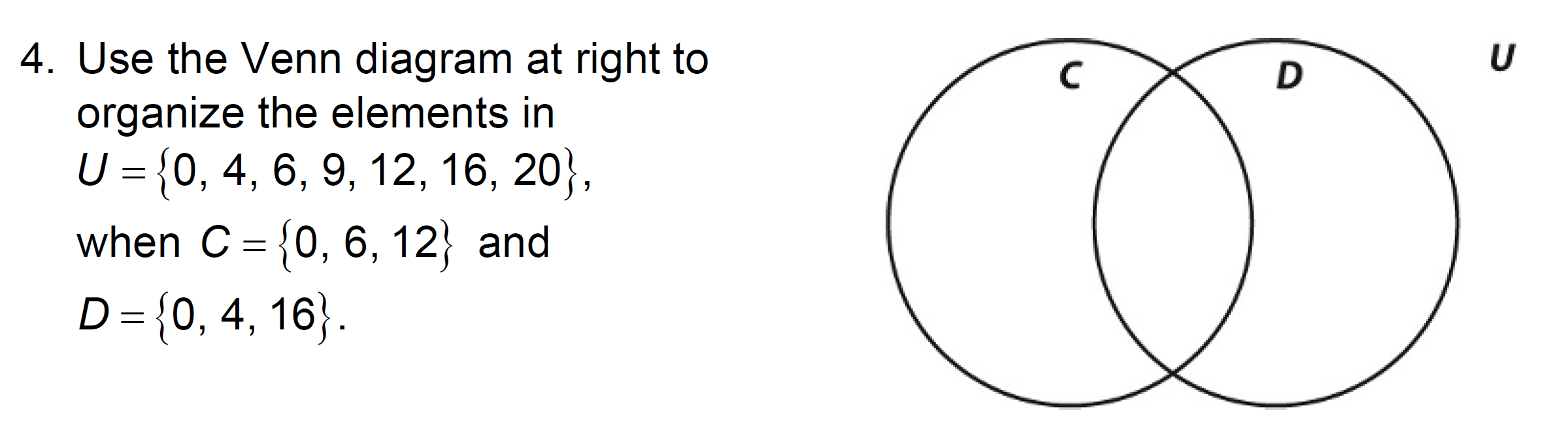 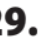 10. Use the sets below to create Venn Diagram to the right:
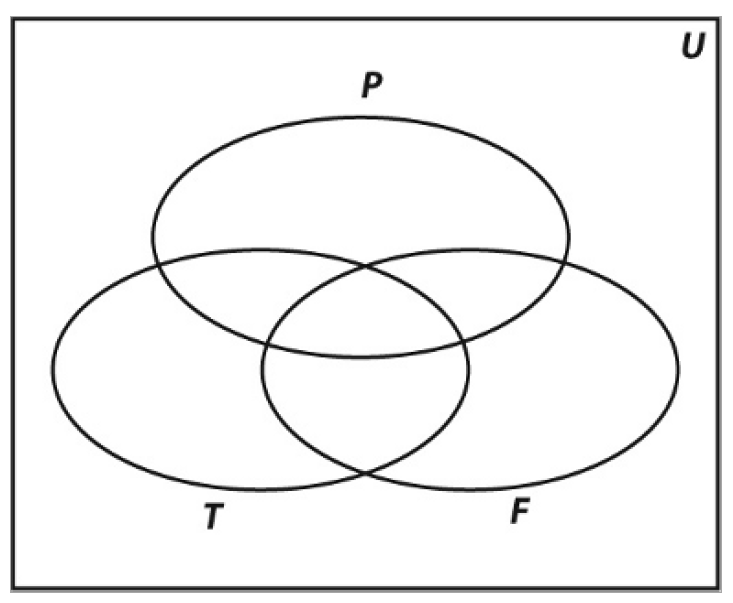 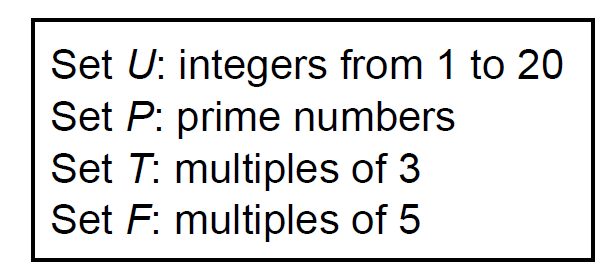 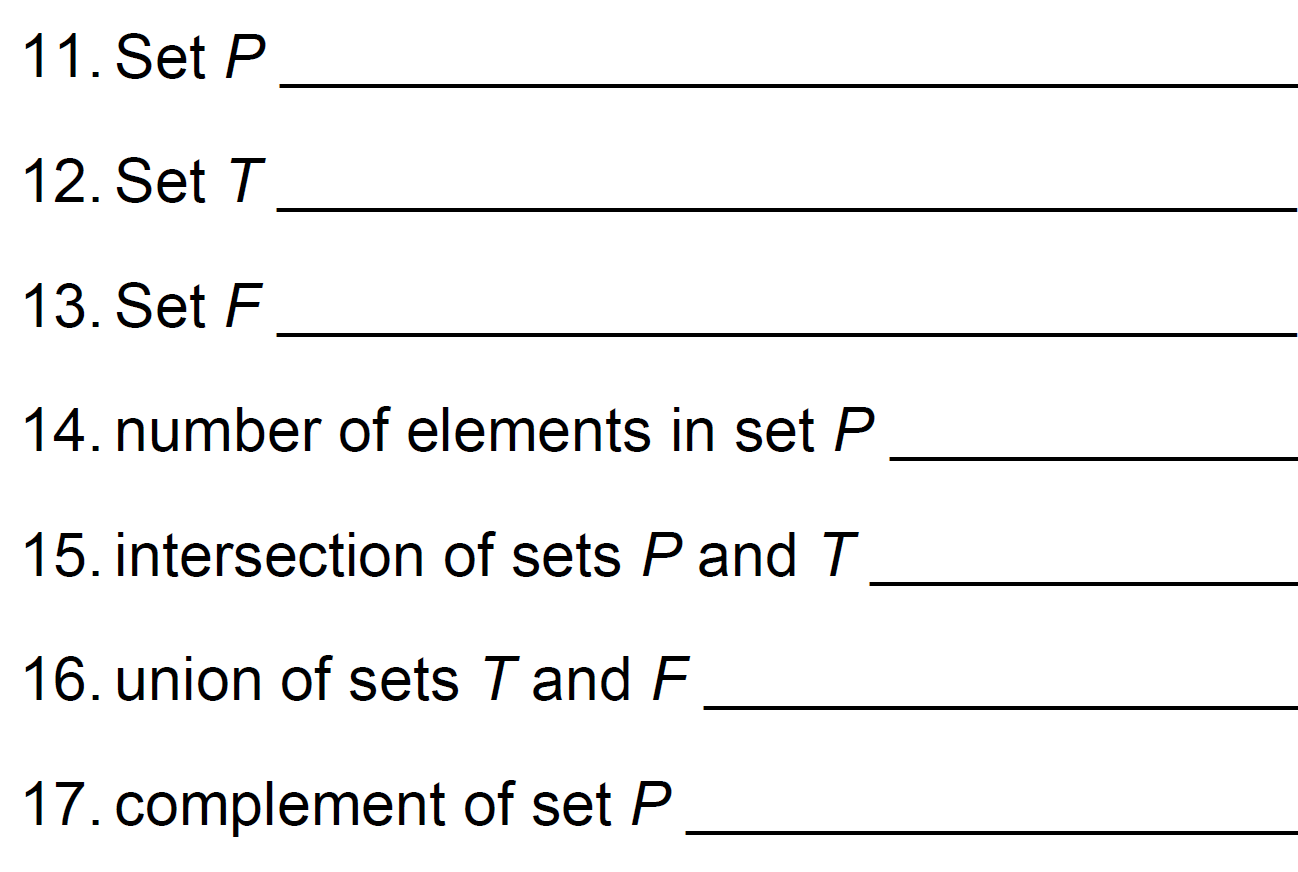 GUIDED PRACTICE
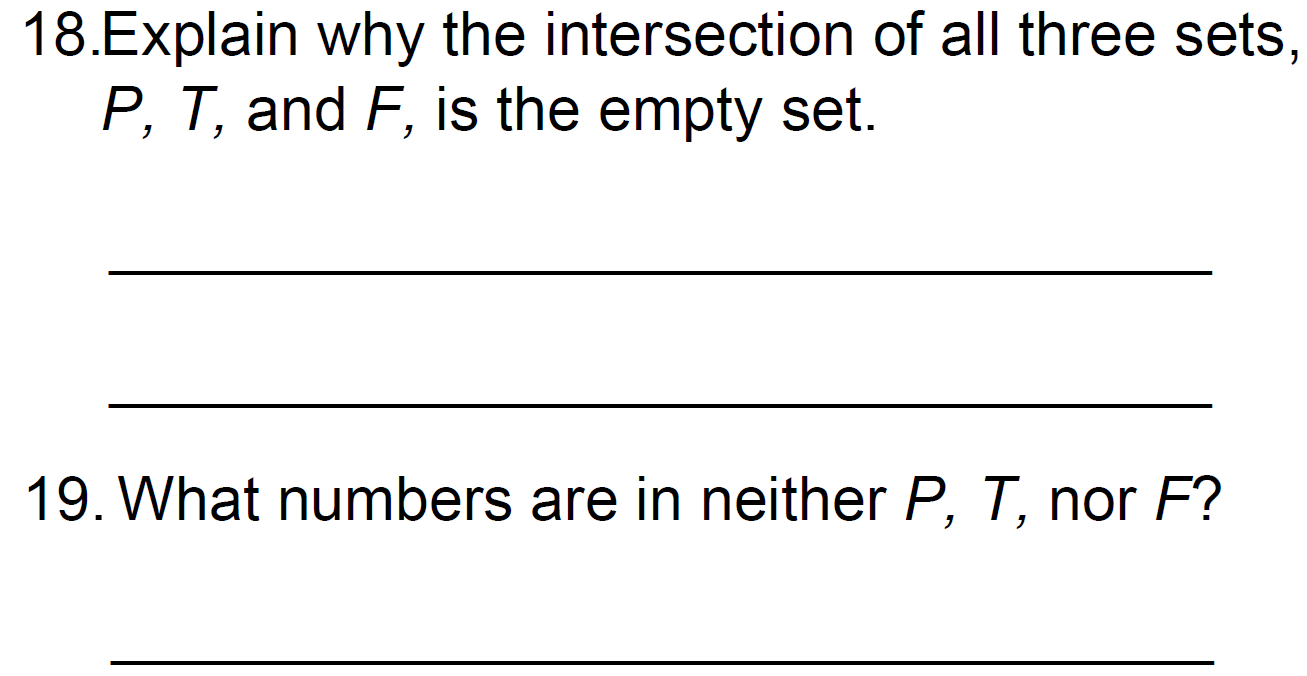 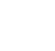 Word Bank
What did you learn about how to describe subsets, unions, intersections, and complements of probability?
Element
Universal Set
Complement
Subset
 Intersection
 Union
 Theoretical Probability
SUMMARY CLOSURE
Today, I learned how to _________________________________________________________________________________.